МБДОУ Усть-Брянский детский сад «Чебурашка»
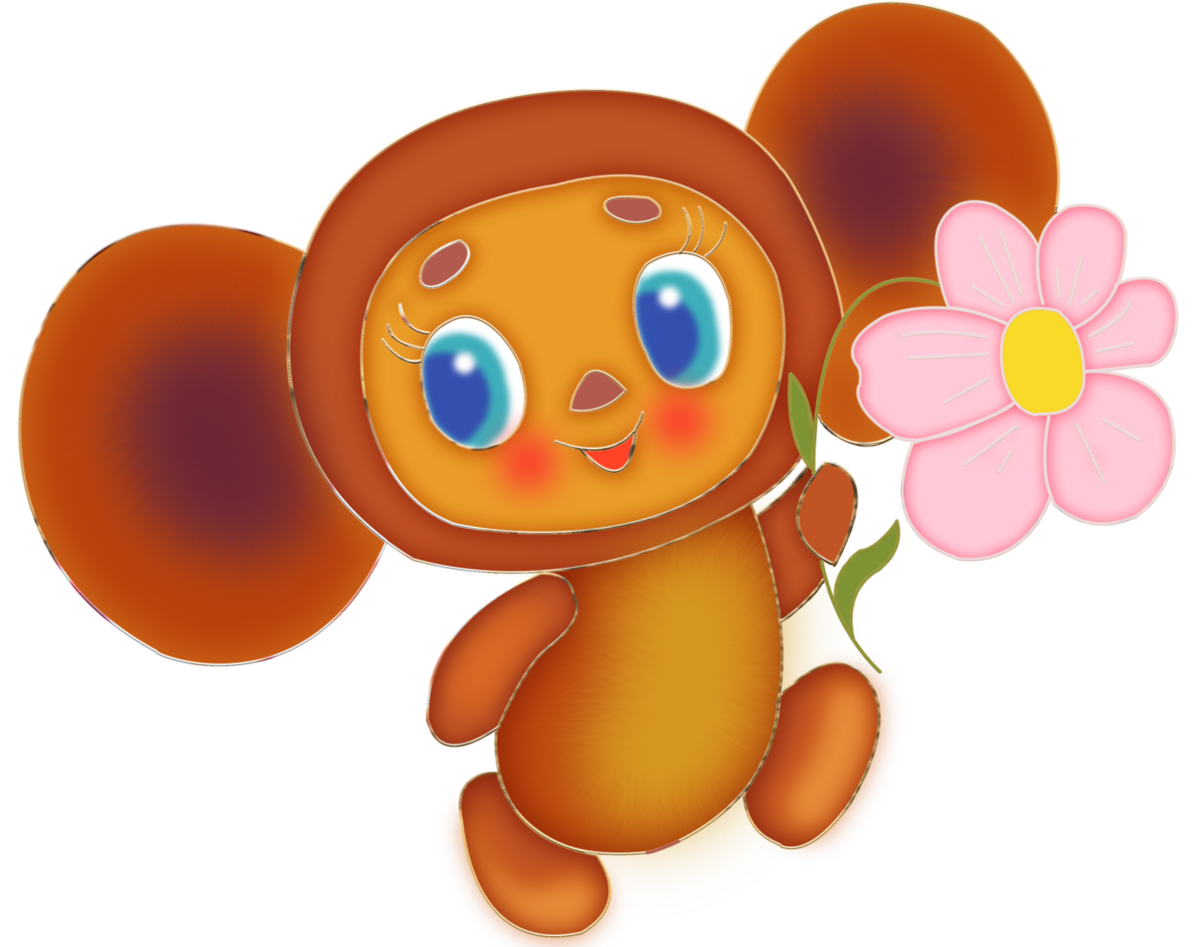 Детский сад рассчитан на 5 групп 115 мест.
В настоящее время работает 3 группы .
Первая младшая группа «Капитошки» – 1.5-3 года.
Средняя группа «Почемучки»-4-5 лет.
Подготовительная группа «Смешарики»- 6-7 лет .
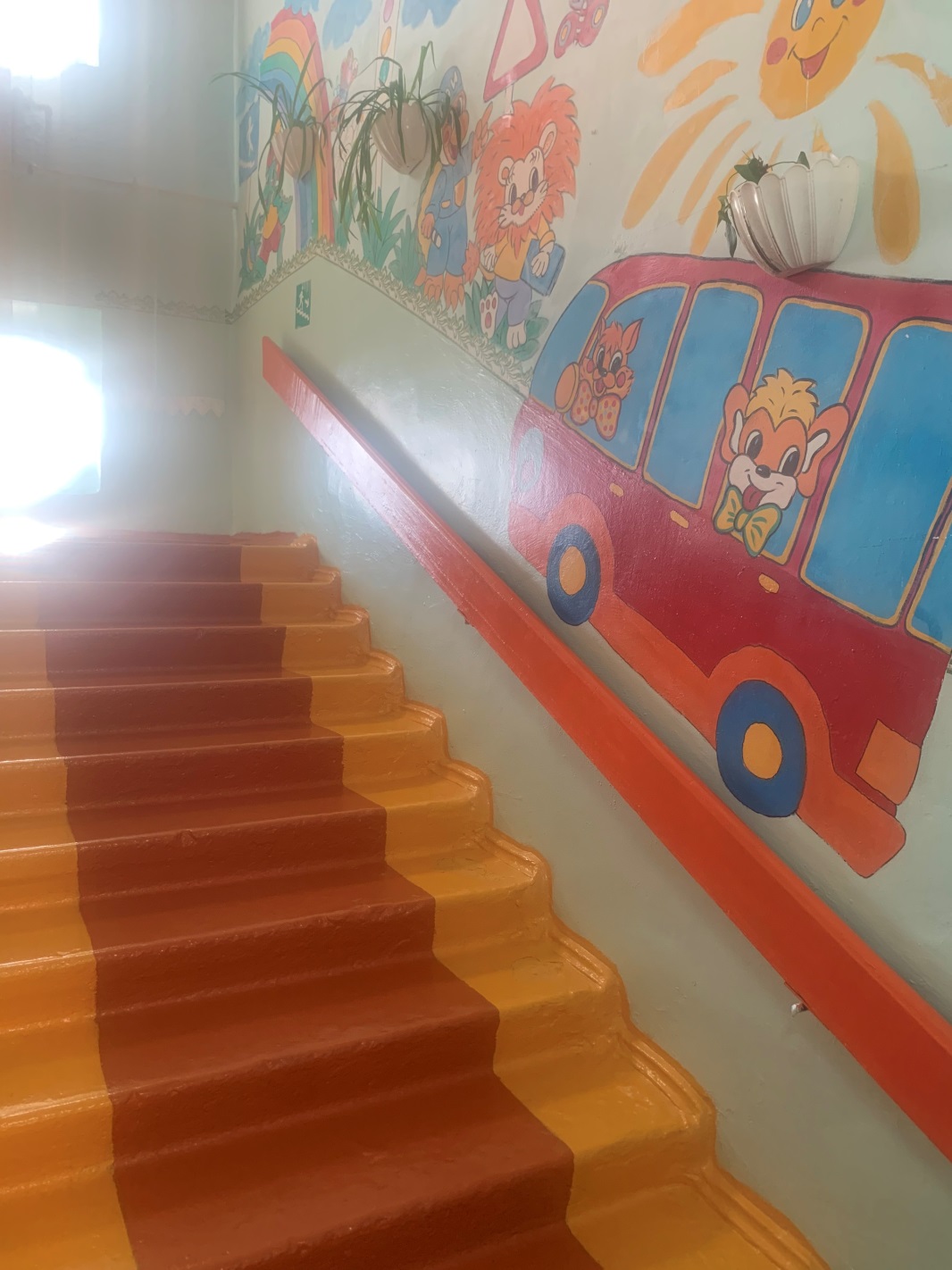 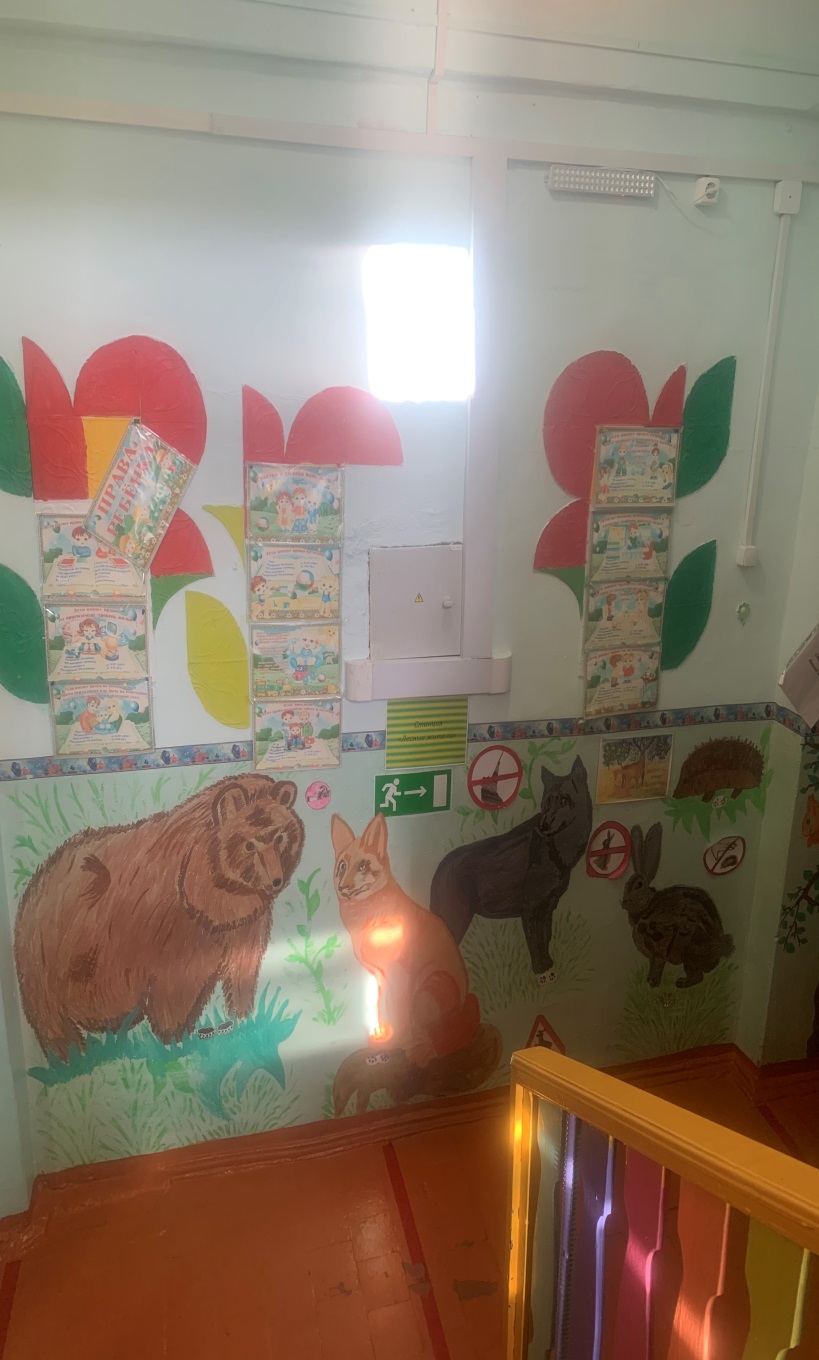 Вторая младшая группа «Капитошки»
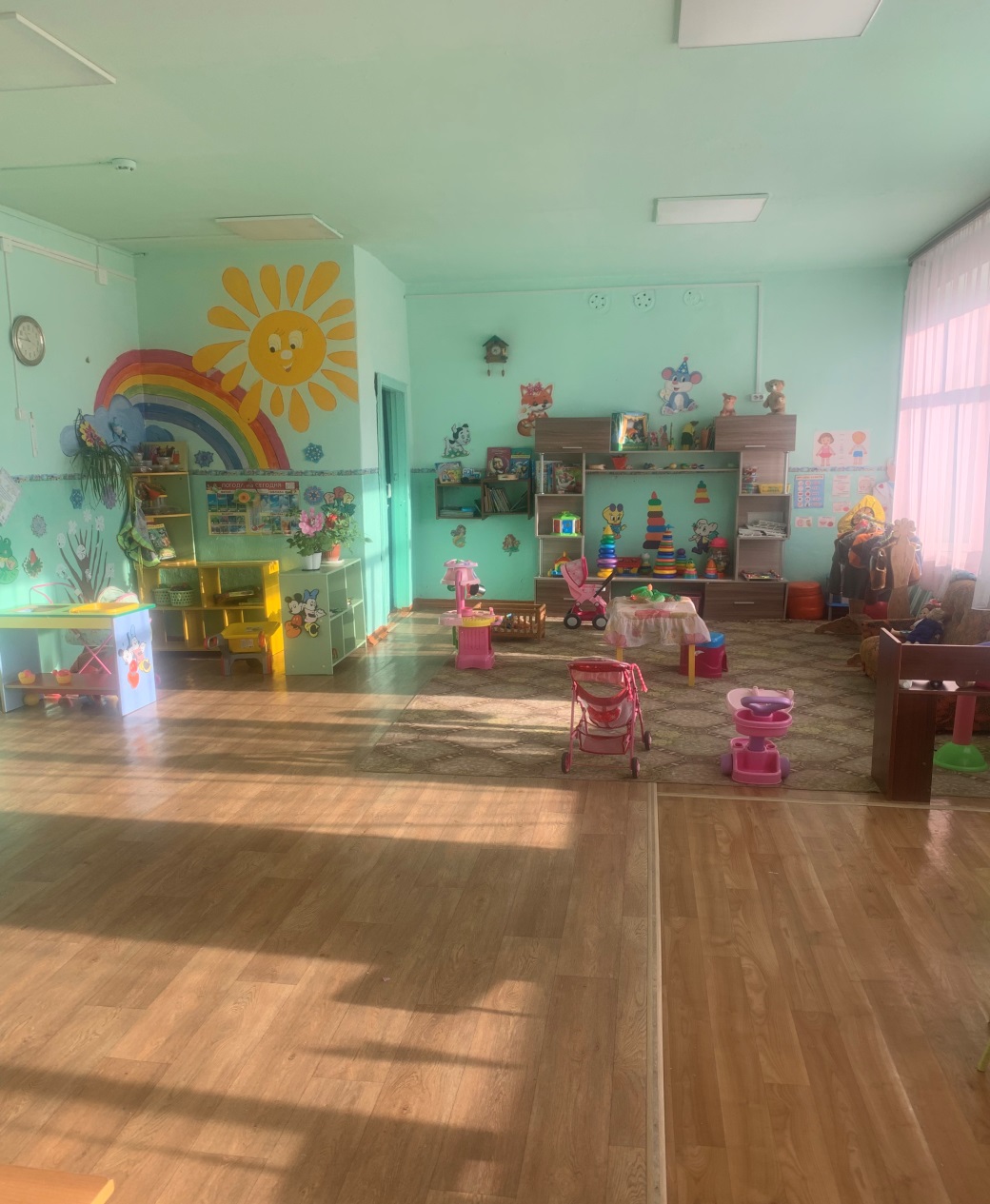 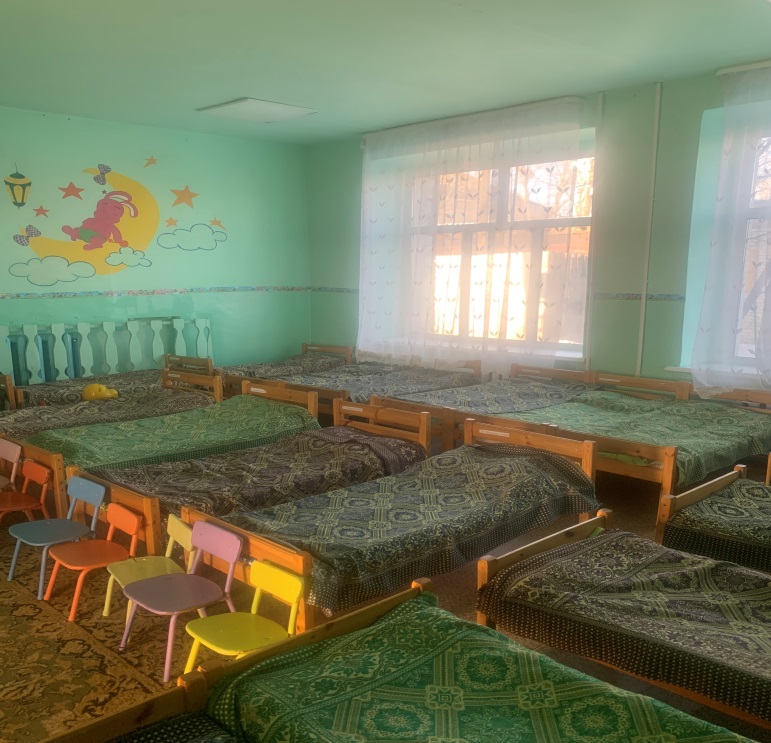 Первая младшая группа «Неваляшки»
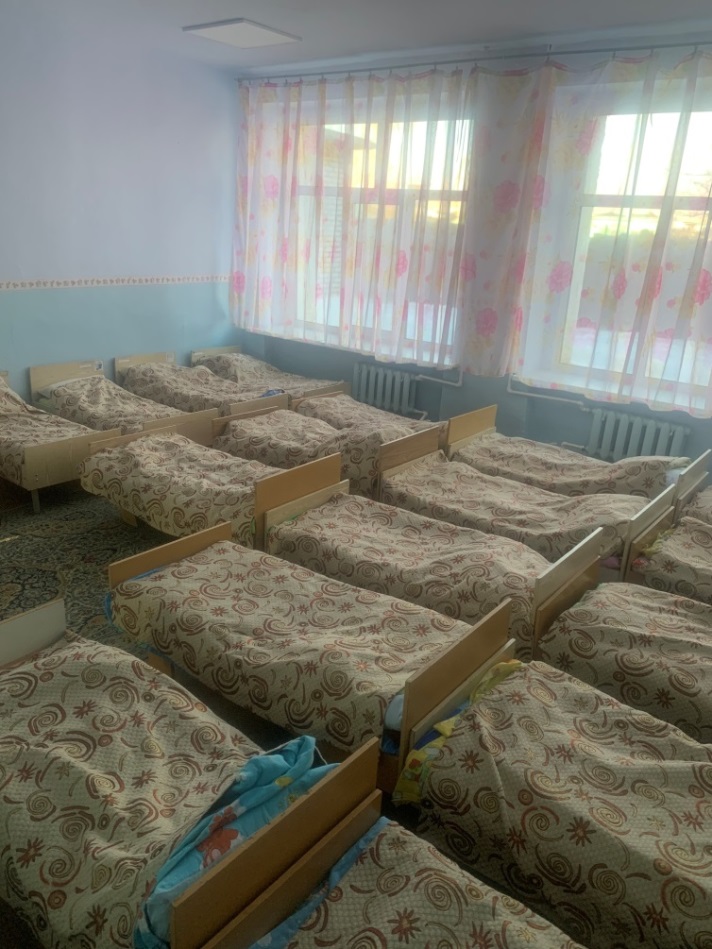 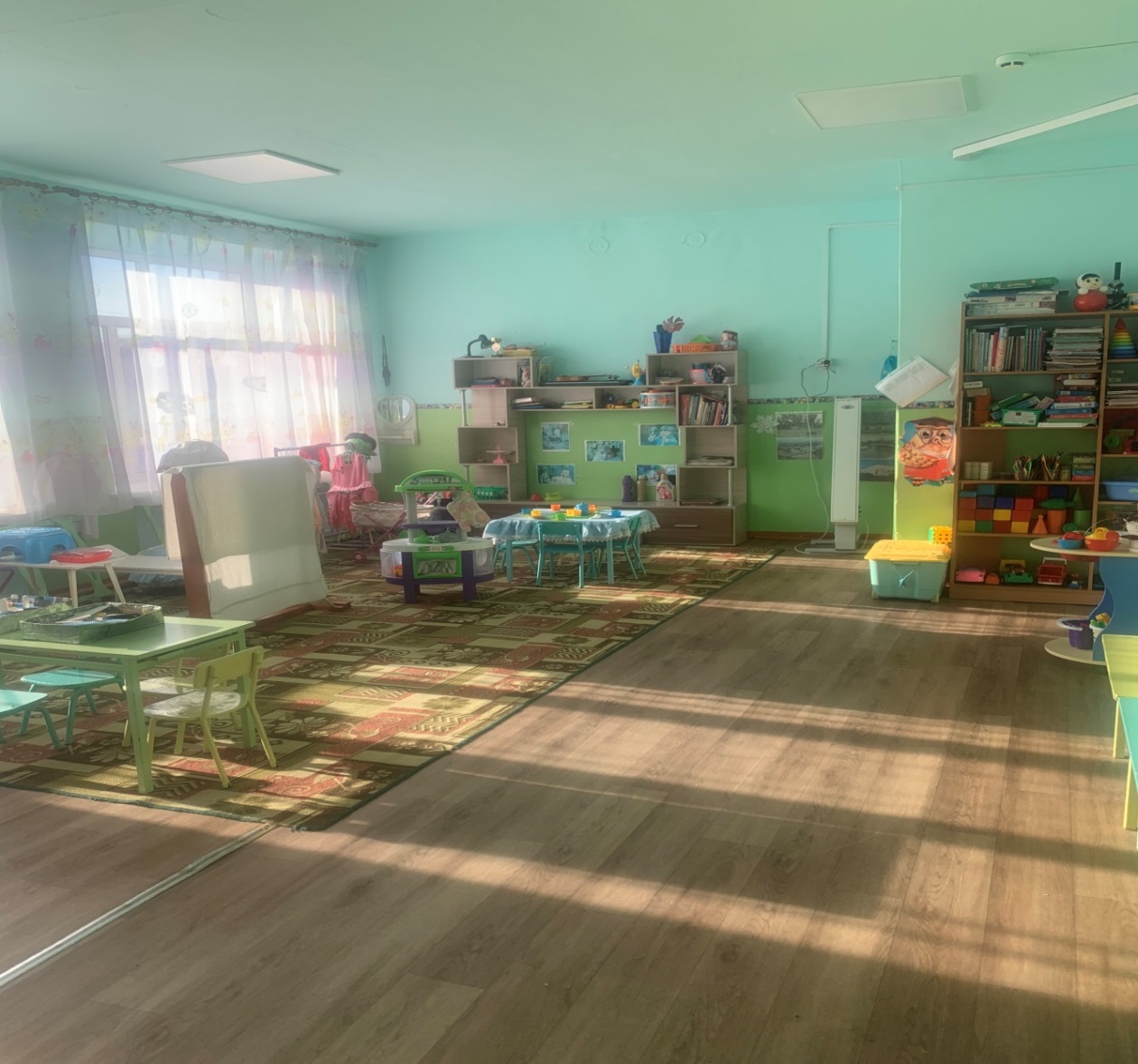 Старшая группа «Почемучки»
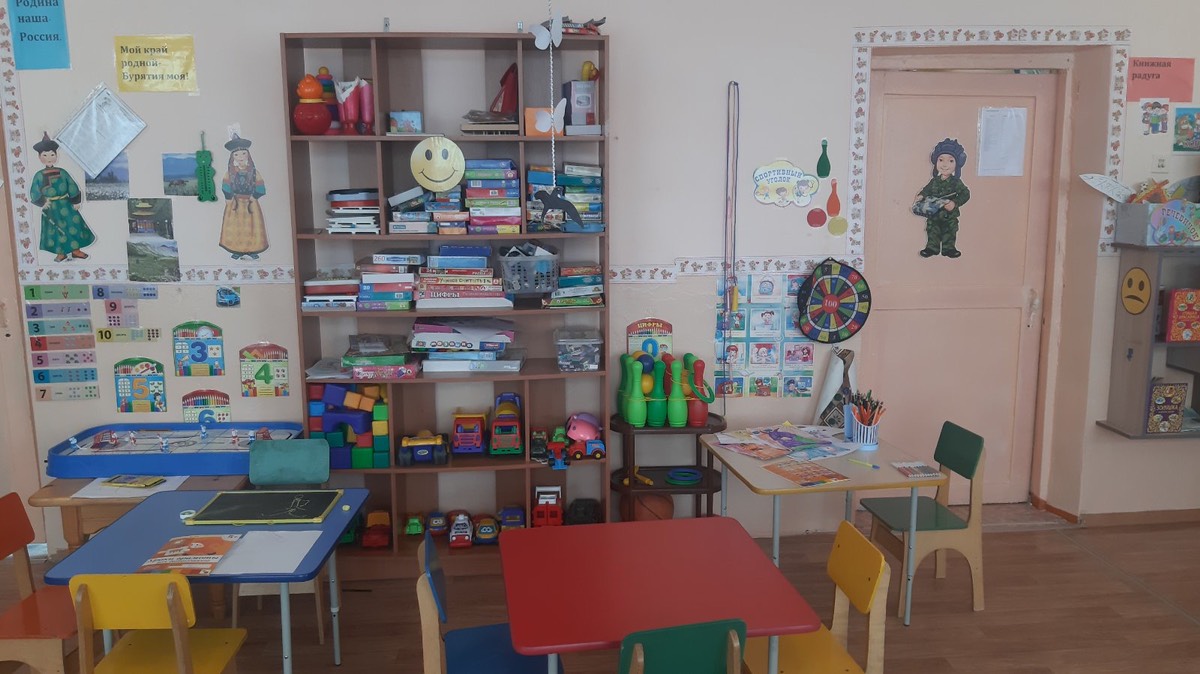 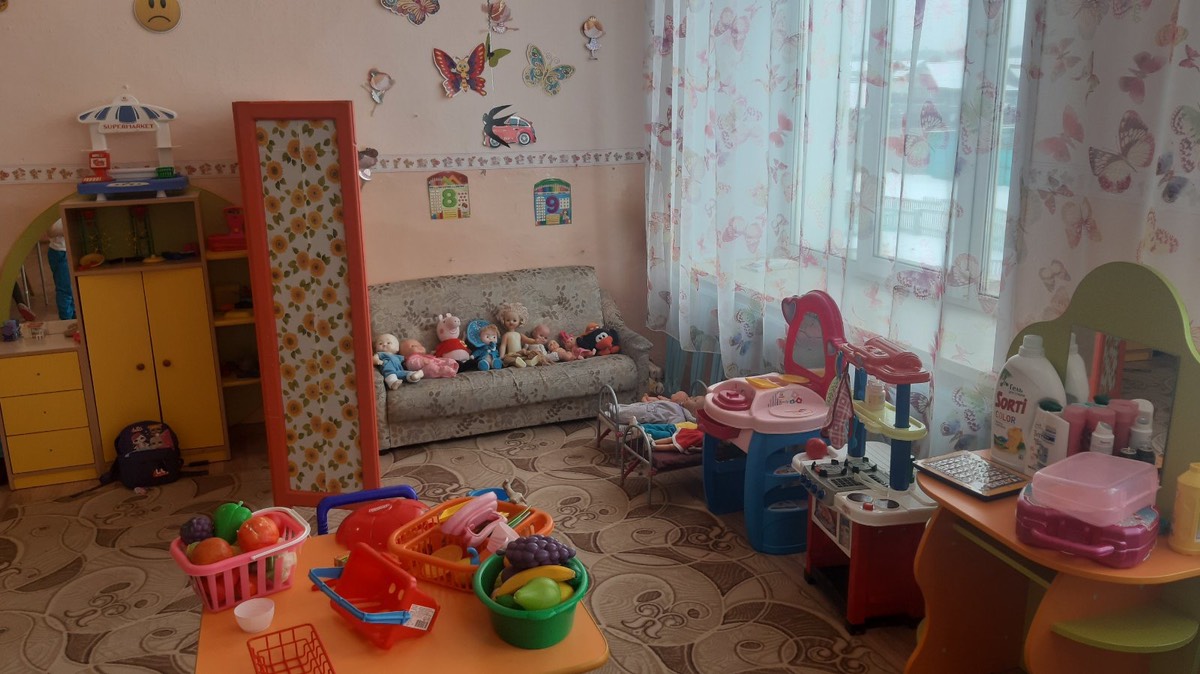 Спорт – зал
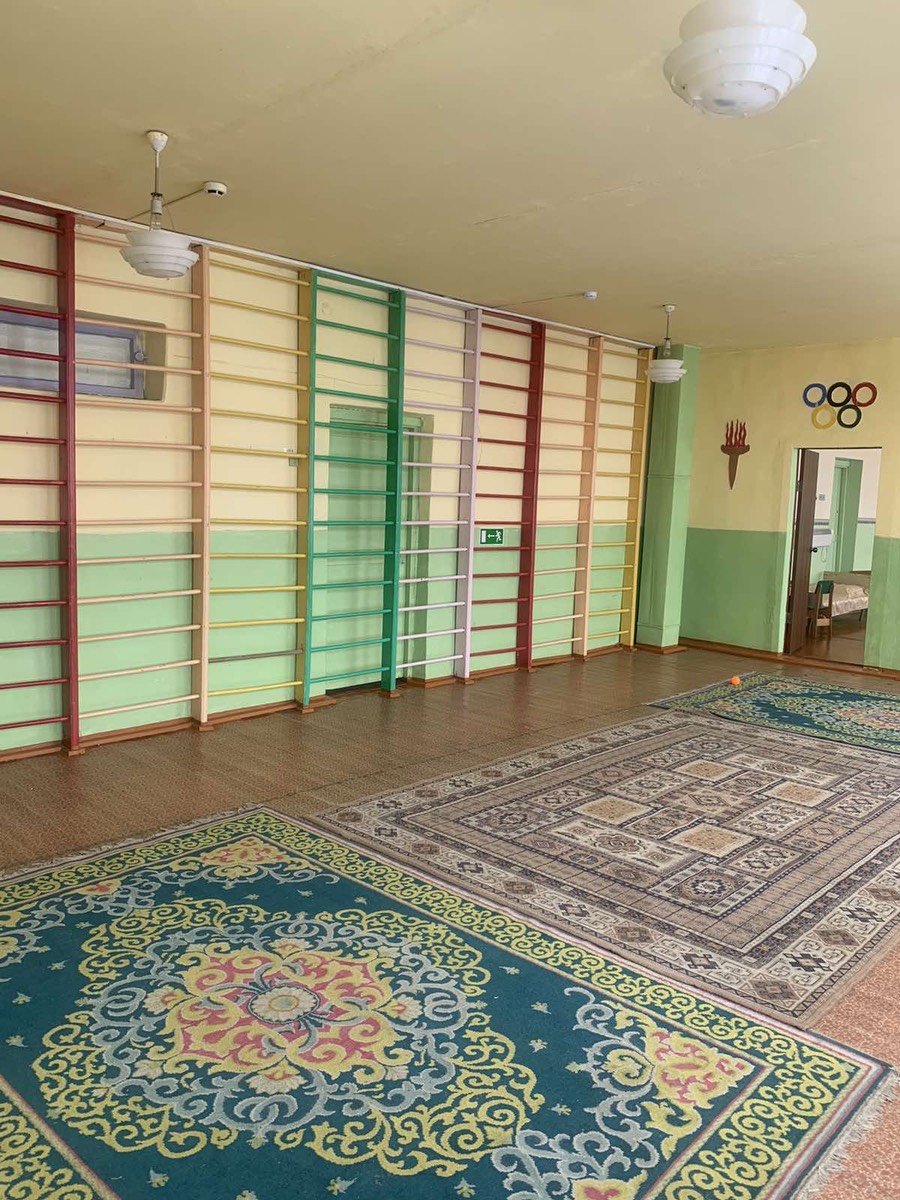 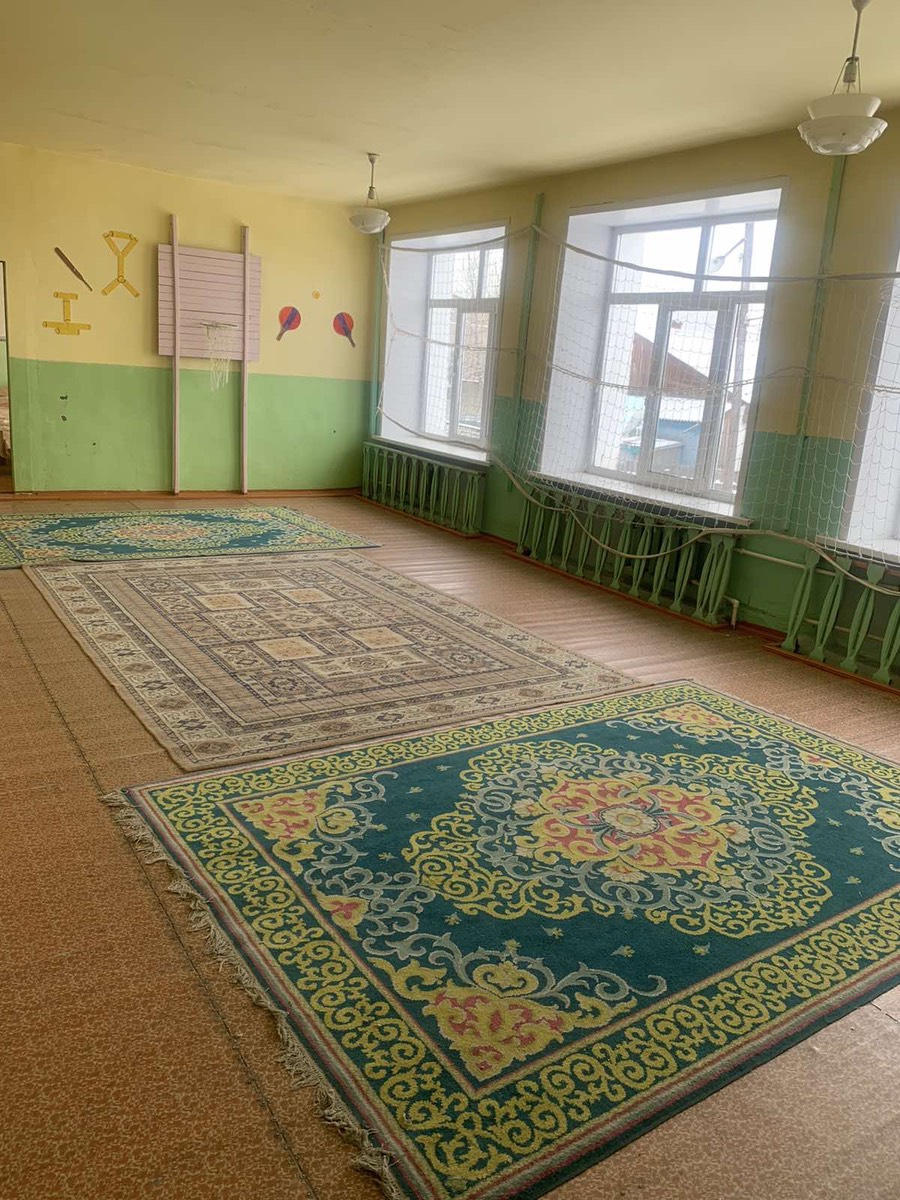 Изо- студия
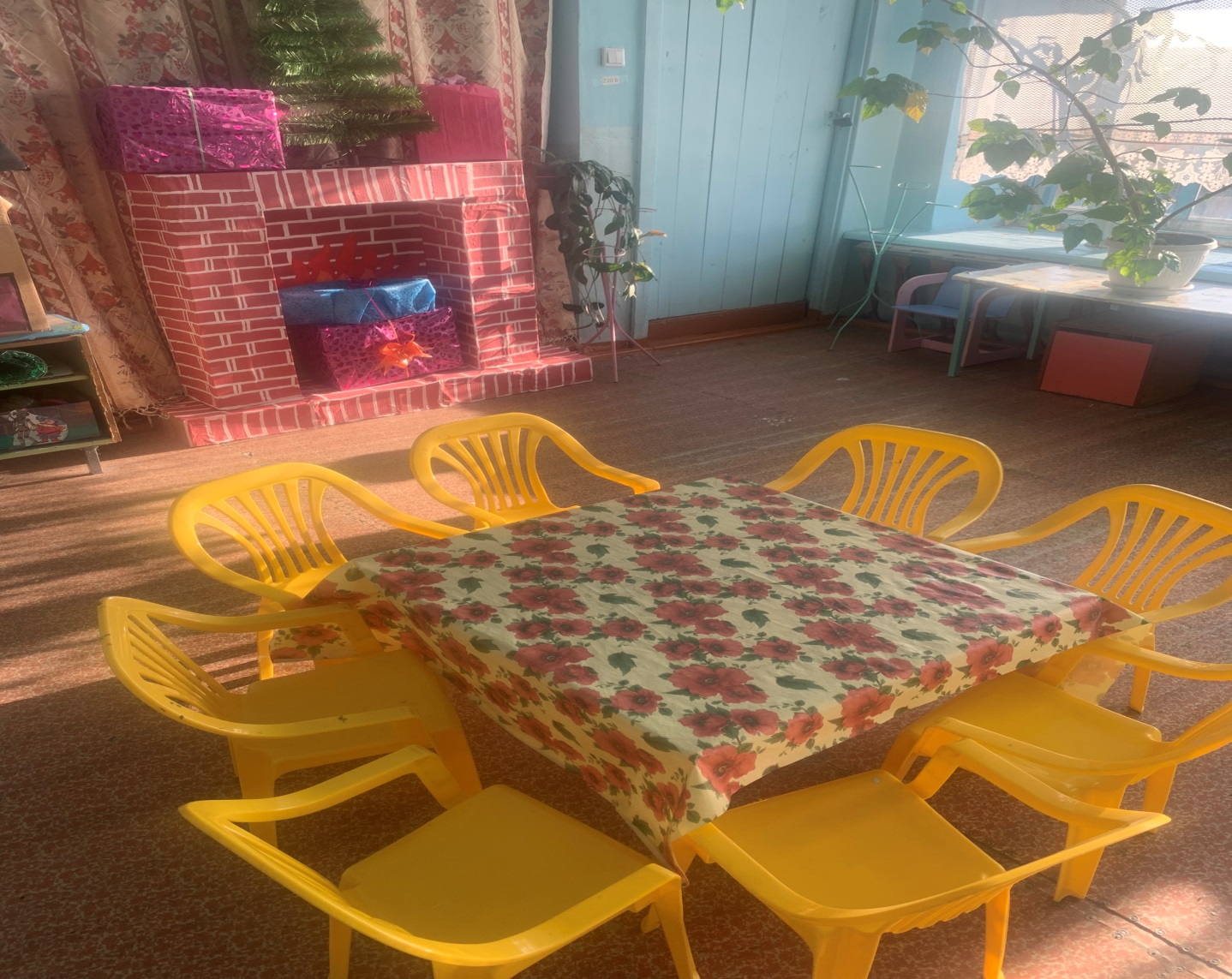 Музыкальный зал
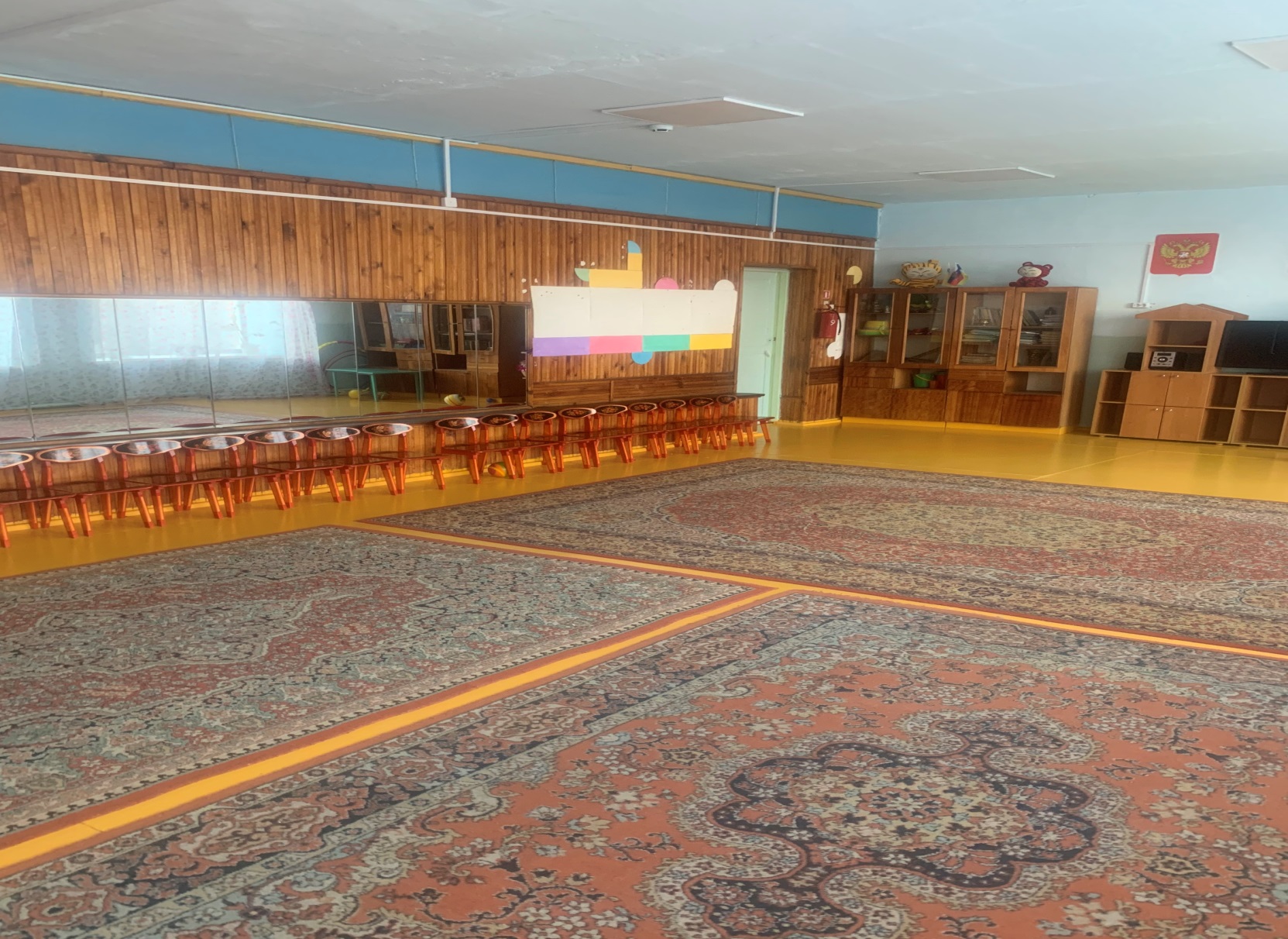 Комната ПДД
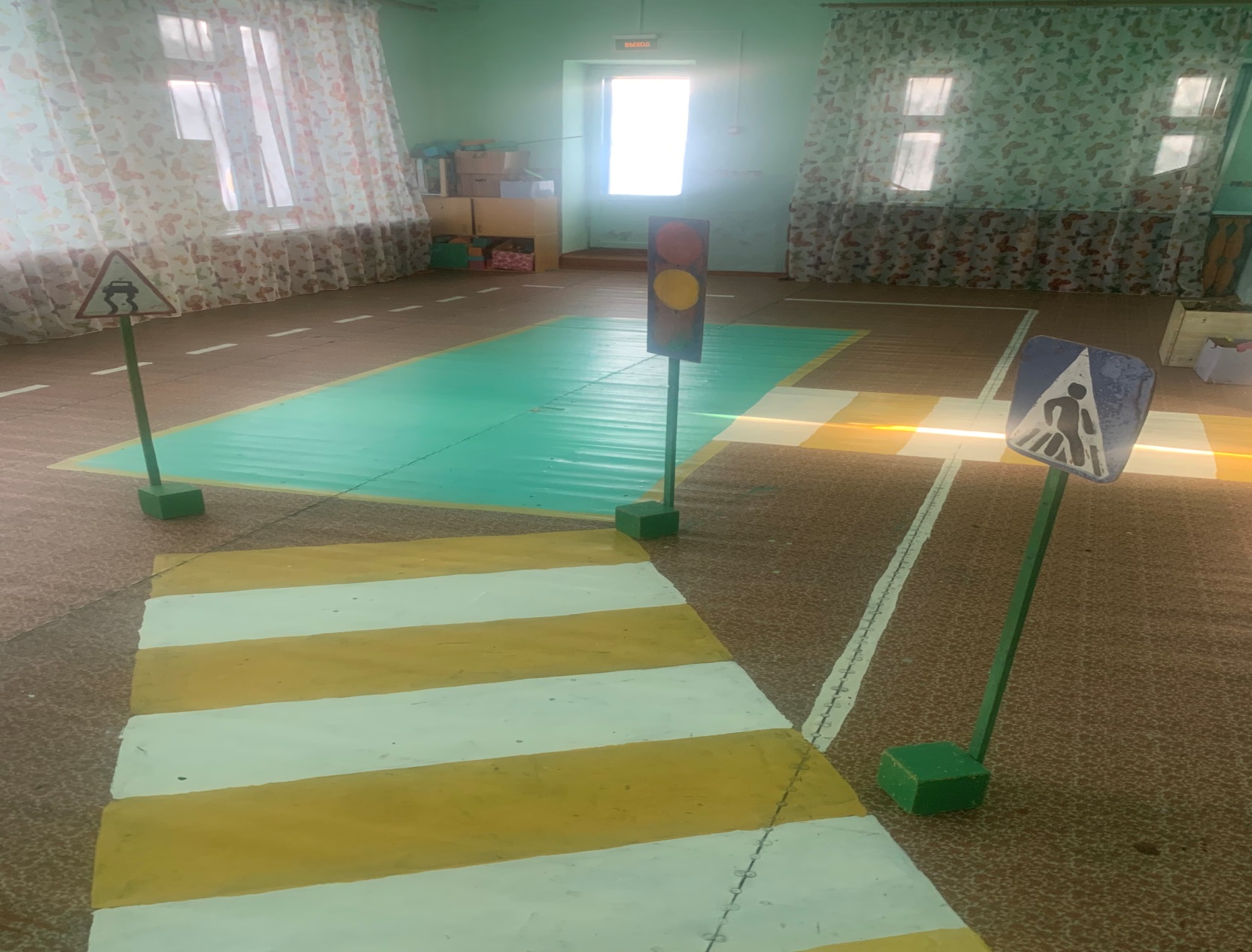 Комната безопасности
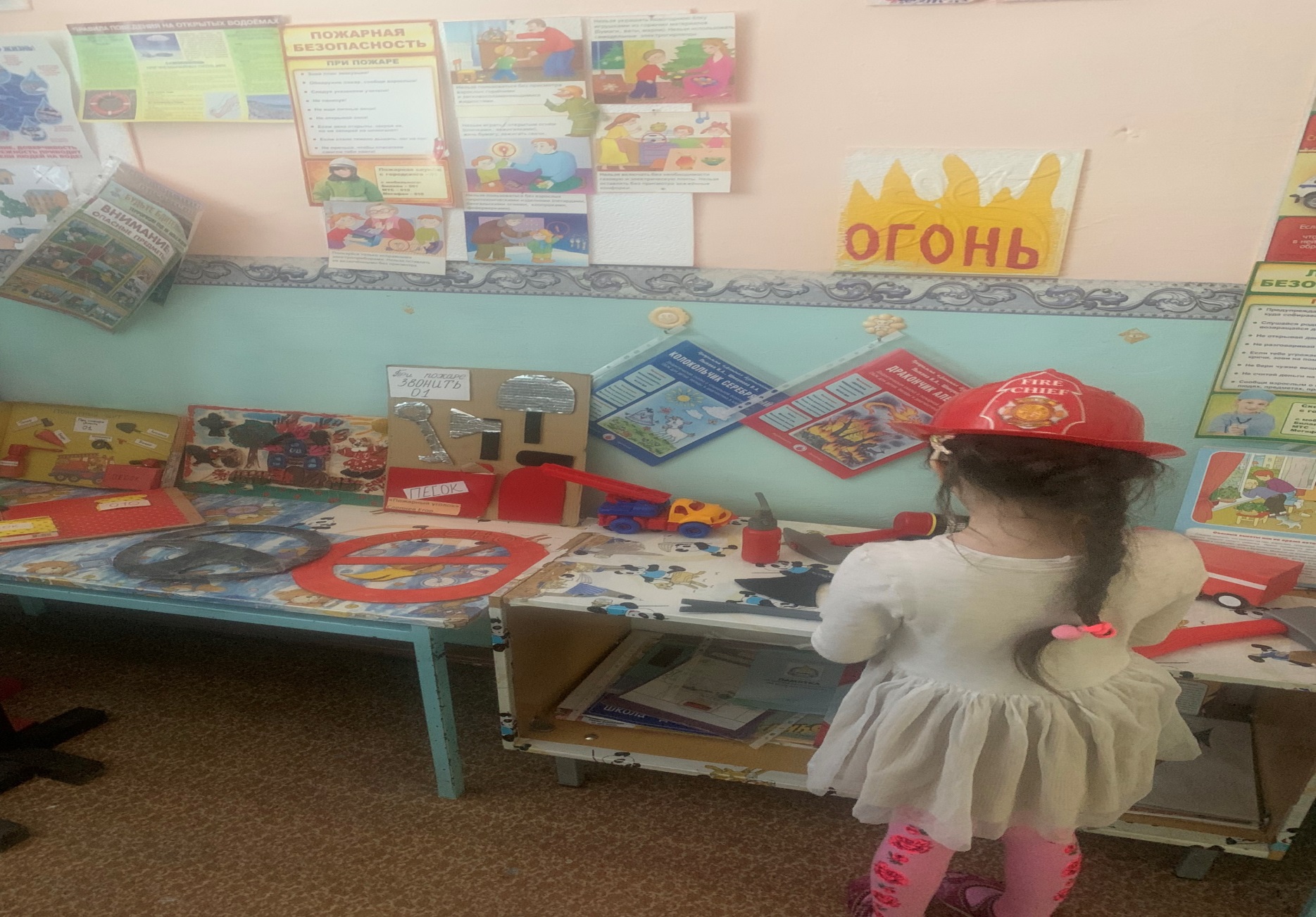 Столовая
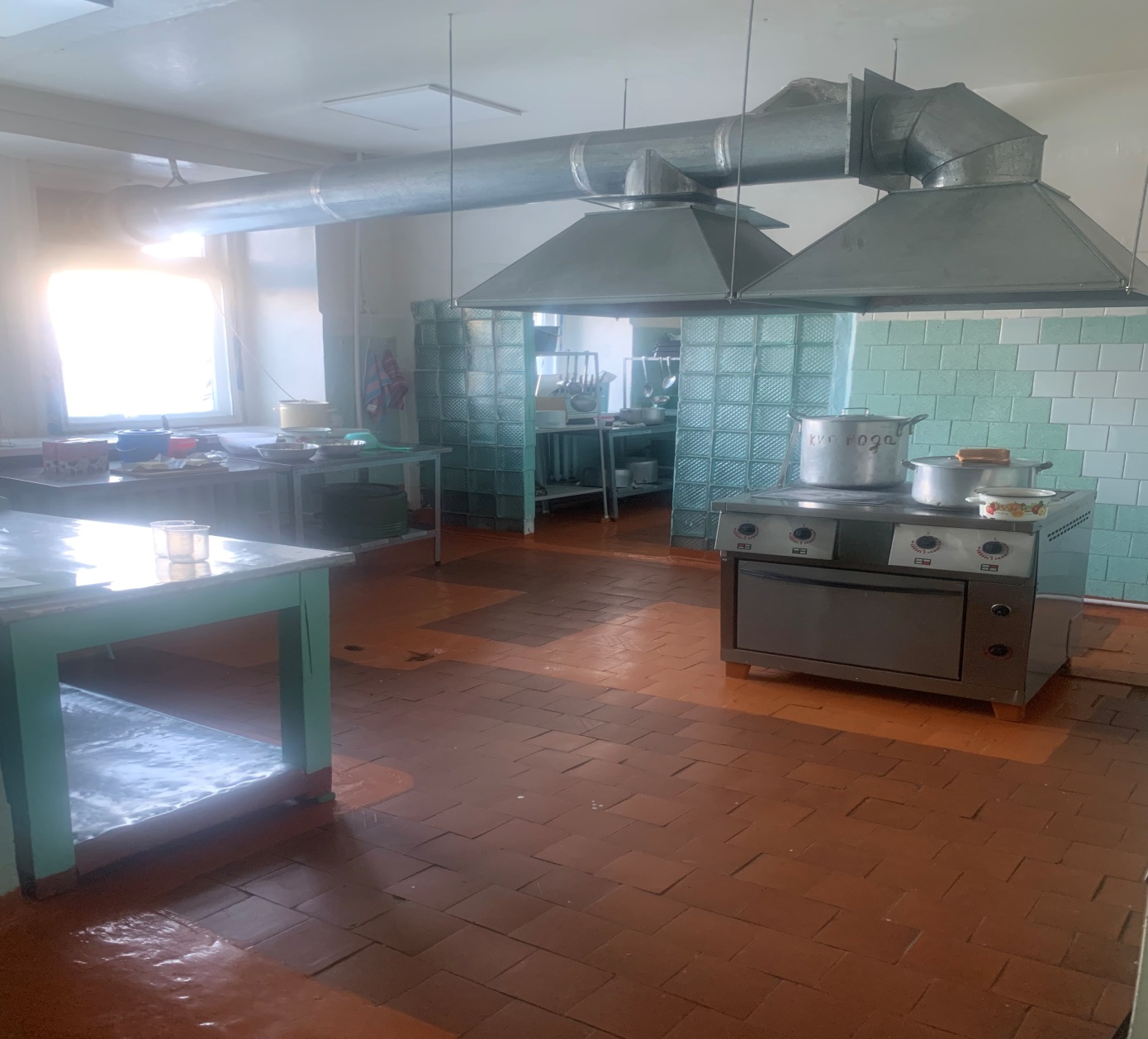